Standards for Mathematical Practices
Look for and Make Use of Structure
Yelena Palayeva – Jan. 11, 2022
Welcome
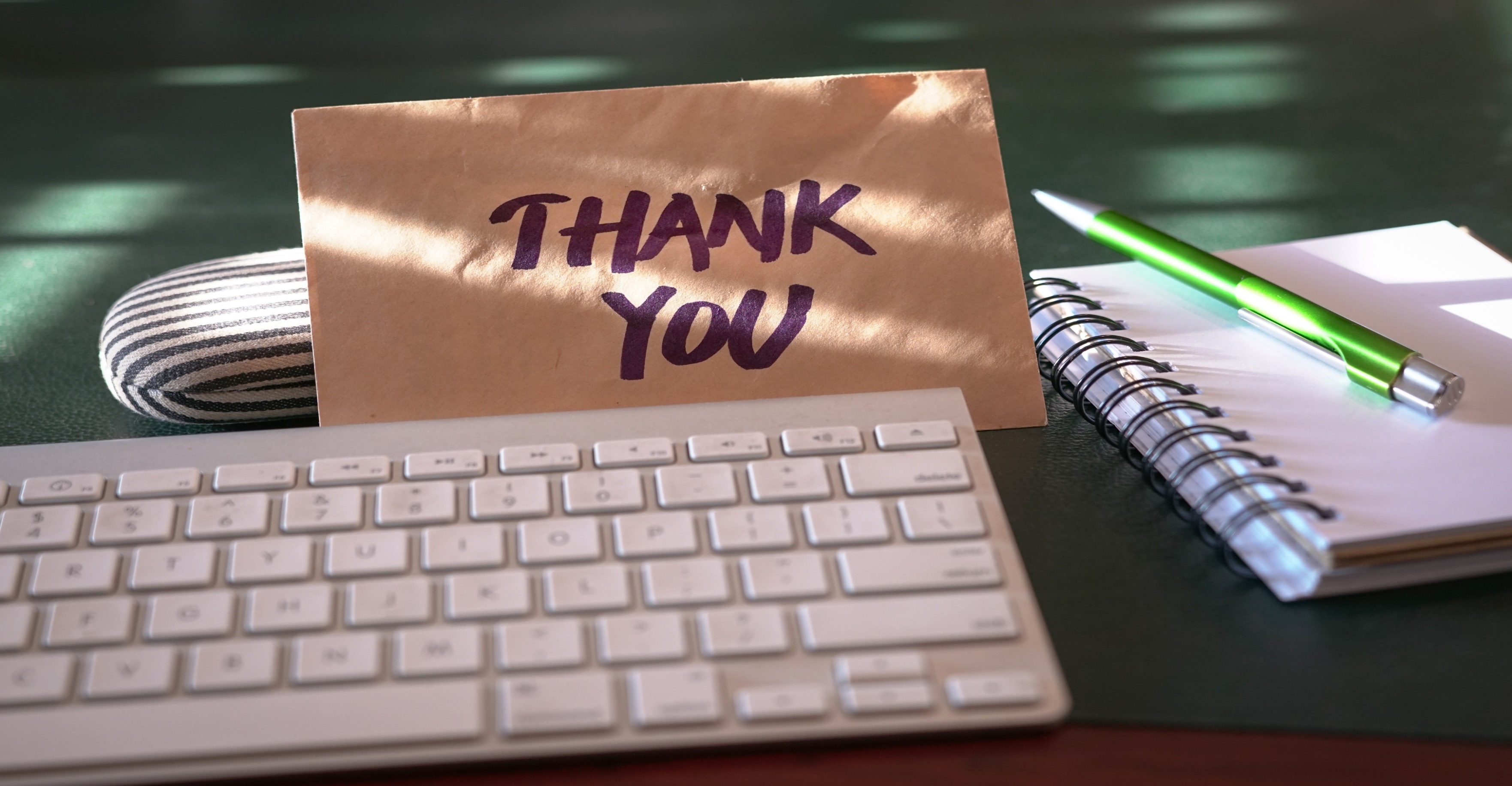 Virtual Meeting Norms
Be respectful.
 Recognize that everyone has expertise.
 Assume positive intent.
 Seek clarification in language and ideas.
 Share experiences.
 Use the chat feature when you have a question.
 Mute your microphone when not speaking.
4
Assign yourself
By grade band:

 K-5
 6-8
 9-12
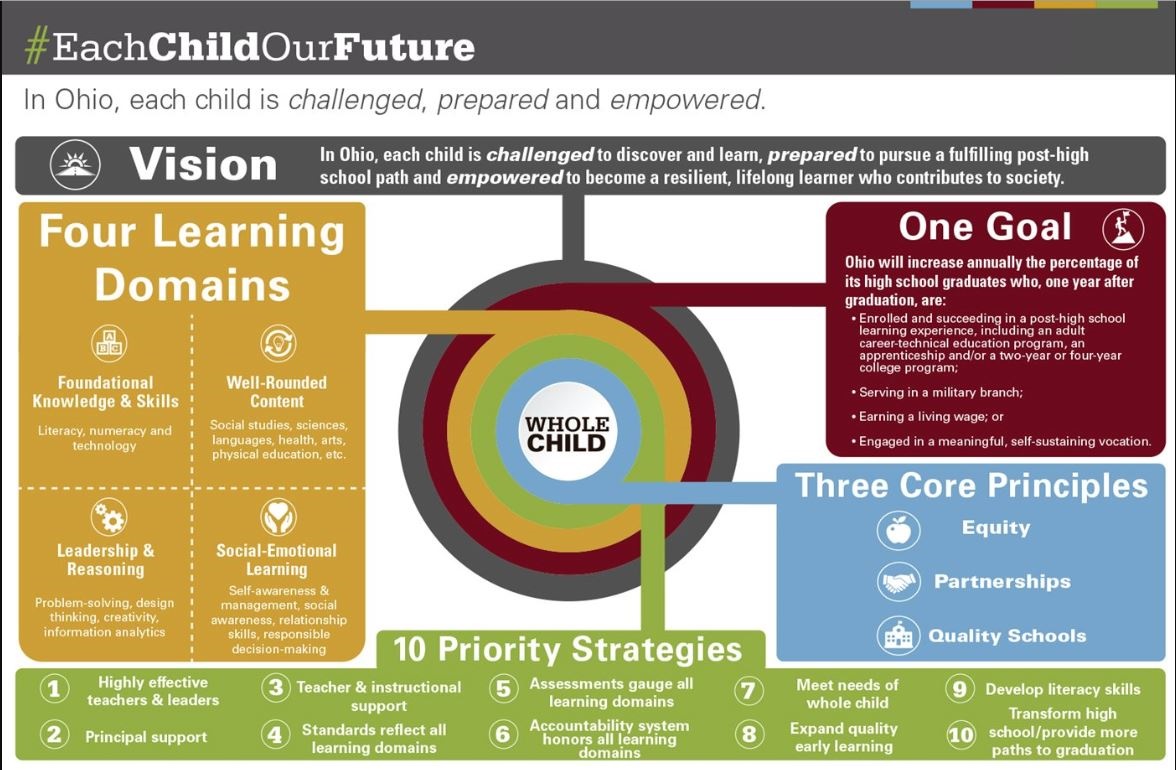 Each Child Our Future
Our Vision

In Ohio, each child is challenged to discover and learn, prepared to pursue
a fulfilling post-high school path and empowered to become a resilient,
lifelong learner who contributes to society.
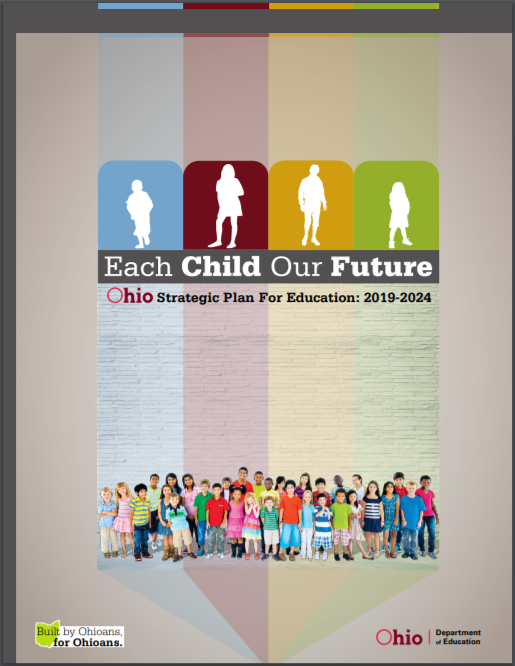 Math as a “Whole”
Why Math?
“How can it be that mathematics, being after all a product of human thought independent of experience, is so admirably adopted to the objects of reality?”
(Einstein 1928, p.28)
Understand and critique the world
Cultivate wonder, joy and beauty
Expand professional opportunities 
Foster analytical way of thinking
Analytical Way of Thinking
Applies knowledge fluidly and creatively
Adapts previously mastered definitions and techniques 
Reasons by analogy on similar problems 
Uses known approaches in novel situations
Developing Analytical Thinking Ability
To go beyond dependency on basic skill
To avoid route memorization
To apply ways of thinking with repeated practice over time
To produce strategies
Focus, Rigor,   Coherence
Help better understand the standards
Challenge deficit of access to grade-level  work
Promote deeper understanding of content
Help in adoption of instructional resources
Move toward equal access to grade level content
Standards for Math Practices (SMPs)
Make sense of problems and persevere in solving them
Reason abstractly and quantitatively
Construct viable arguments and critique the reasoning of others
Model with mathematics 
Use appropriate tools strategically
Attend to precision
Look for and make use of structure (I can use what I know to solve new problems)
Look for and express regularity in repeated reasoning
SMP.7: Look for and Make Use of Structure
Mathematically proficient students look closely to discern a pattern or structure. Young students, for example, might notice that three and seven more is the same amount as seven and three more, or they may sort a collection of shapes according to how many sides the shapes have. Later, students will see 7 × 8 equals the well-remembered 7 × 5 + 7 × 3, in preparation for learning about the distributive property. In the expression x2 + 9x + 14, older students can see the 14 as 2 × 7 and the 9 as 2 + 7. They recognize the significance of an existing line in a geometric figure and can use the strategy of drawing an auxiliary line for solving problems. They also can step back for an overview and shift perspective. They can see complicated things, such as some algebraic expressions, as single objects or as being composed of several objects. For example, they can see 5 – 3(x – y) 2 as 5 minus a positive number times a square and use that to realize that its value cannot be more than 5 for any real numbers x and y.”
Why Structure?
Mathematics has structure
Number system has structure
Logic has structure
Algebra notation has structure
Geometry has structure
SMP.7 is About Discovering
Connection
Coherence
Exclusion
Inconsistency
Equivalence
SMP.7 is About Similarity of
“Looks”
Concepts
Patterns
Relationships
Representations
Math Teaching Practices
Use and connect math representations
Implement tasks that promote reasoning and problem solving
Establish mathematics goals to focus learning
Build procedural fluency from conceptual understanding
Facilitate meaningful mathematical discourse
Pose purposeful questions
Elicit and use evidence of student thinking
Support productive struggle in learning mathematics
NCTM. Catalyzing Change in High School
Math Teaching Practices and Standards for Math Practices
Standards for Math Practices
[Speaker Notes: The set of SMPs is a tool kit from which each tool can be used as needed.]
Look for and Make Use of Structure: Noticing Equivalence
How many squares are in the border of an “n x n” grid?
Look for and Make Use of Structure: Border Problem
How many squares are in the border of a 10x10 grid?
Verbalize Your Way of Thinking…
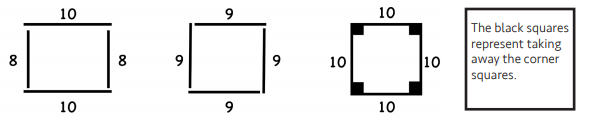 Describe your Way of Thinking…
Move From Concrete to General
Generate Outcomes
Look for and Make Use of Structure: Notice Equivalence
n + (n – 2) + n + (n – 2)
 n + 2(n – 2) + (n – 2)
 4(n – 2) + 4
 (n – 1)·4
 4n – 4
 n2 – (n – 2)2
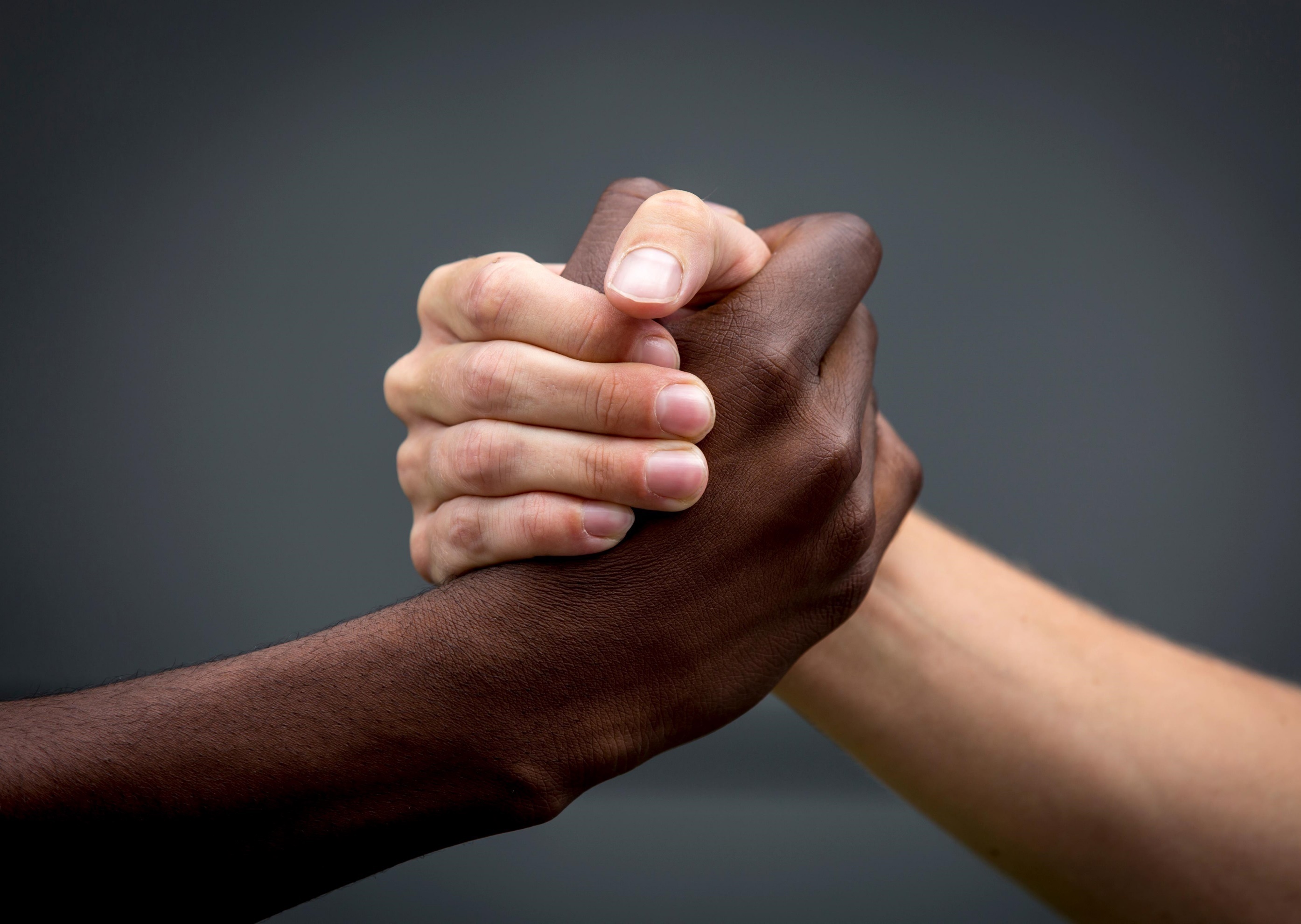 SMP.7
      and 
           SMP.8
Standards for Math Practices
Make sense of problems and persevere in solving them
Reason abstractly and quantitatively
Construct viable arguments and critique the reasoning of others
Model with mathematics 
Use appropriate tools strategically
Attend to precision
Look for and make use of structure (I can use what I know to solve new problem)
Look for and express regularity in repeated reasoning
Look for and Make Use of Structure
SMP.7 vs. SMP.8
[Speaker Notes: Here is a comparison of SMP 8 and SMP7. 
Take a couple moments to study this slide.]
SMP.7: Connect Concepts
99 + 46 and 100 + 45

8 · 24 = 192 and  8(20 + 4) = 160 + 32 = 192 

8(x + 4) = 8x + 32 and 8x + 32 =  8(x + 4) 

15 = 3 · 5 and x2 + 9x + 14 = (x + 7)(x + 2)
SMP.7: Connect Concepts
x2 – 9 = (x – 3)(x + 3) and 
   11 – (x - 3)2 = [11 – (x – 3)][11 – (x + 3)] = 
                                   (14 – x)(8 – x)

Completing a square and the quadratic formula

Transformations of functions and transformations of shapes
SMP.7: Connect Representations
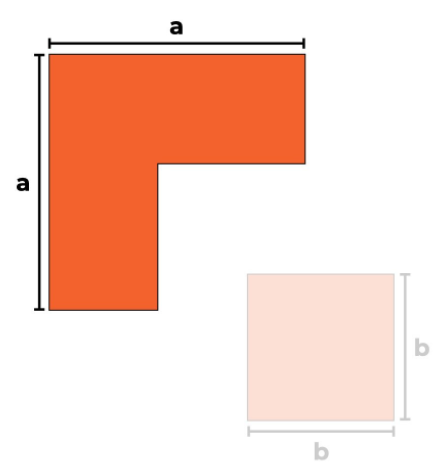 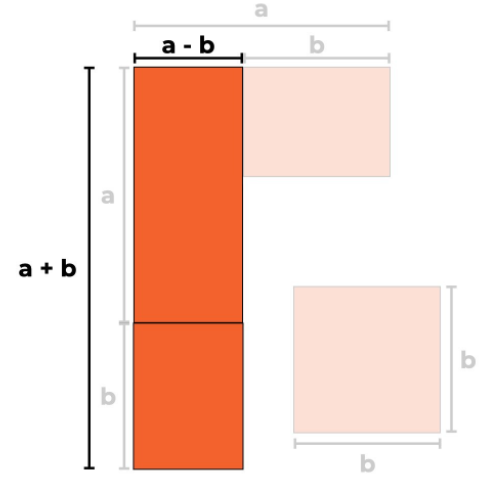 Video:Find the Area of the Figure
https://vimeo.com/103522928?embedded=true&source=video_title&owner=
18324331
[Speaker Notes: Watch the video. The link is on the slide.]
Look for and Make Use of Structure
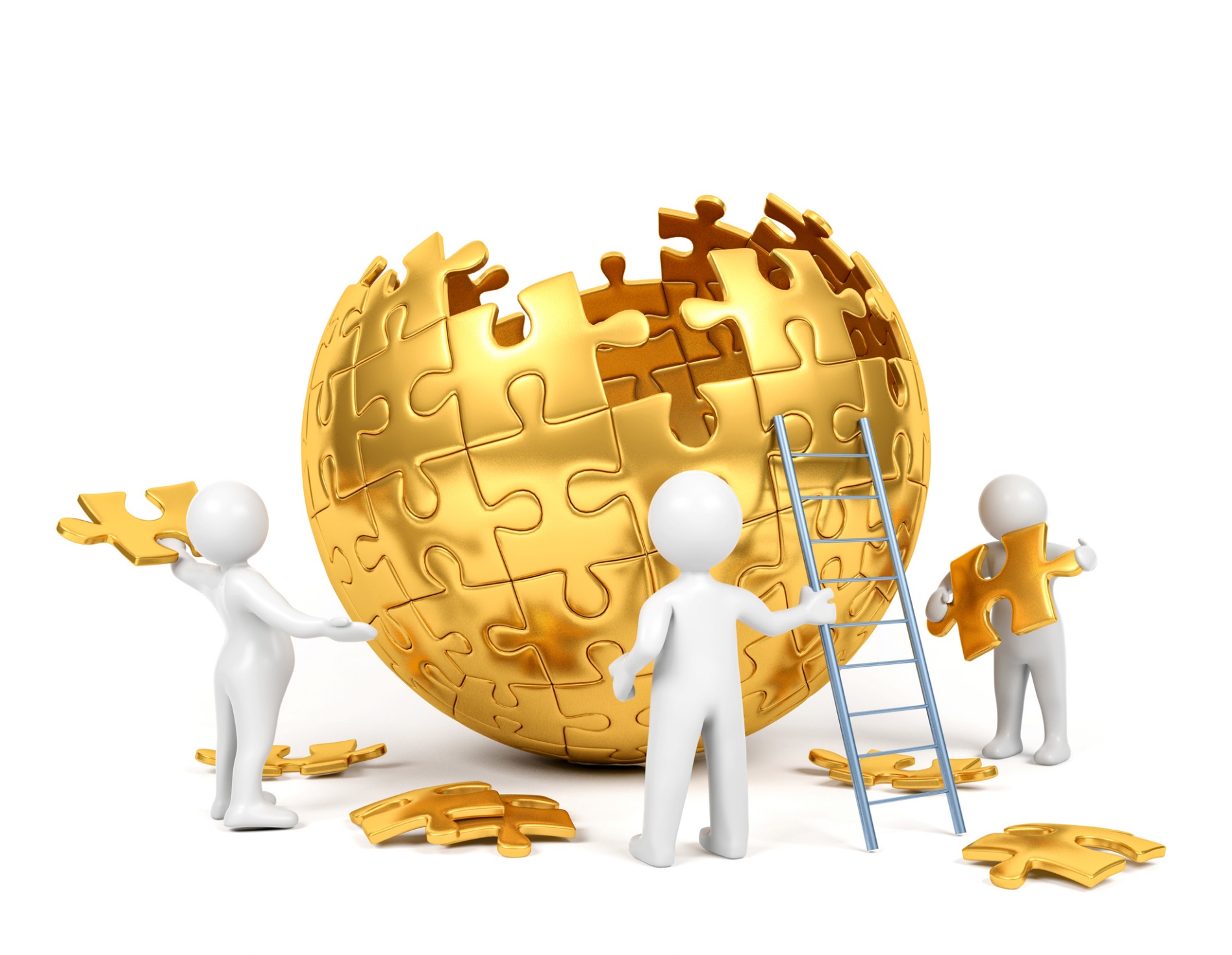 Mathematically proficient students 
Discern a pattern or structure
Overview and shift perspective 
Considering perspectives of others
See complicated things as collection of single objects
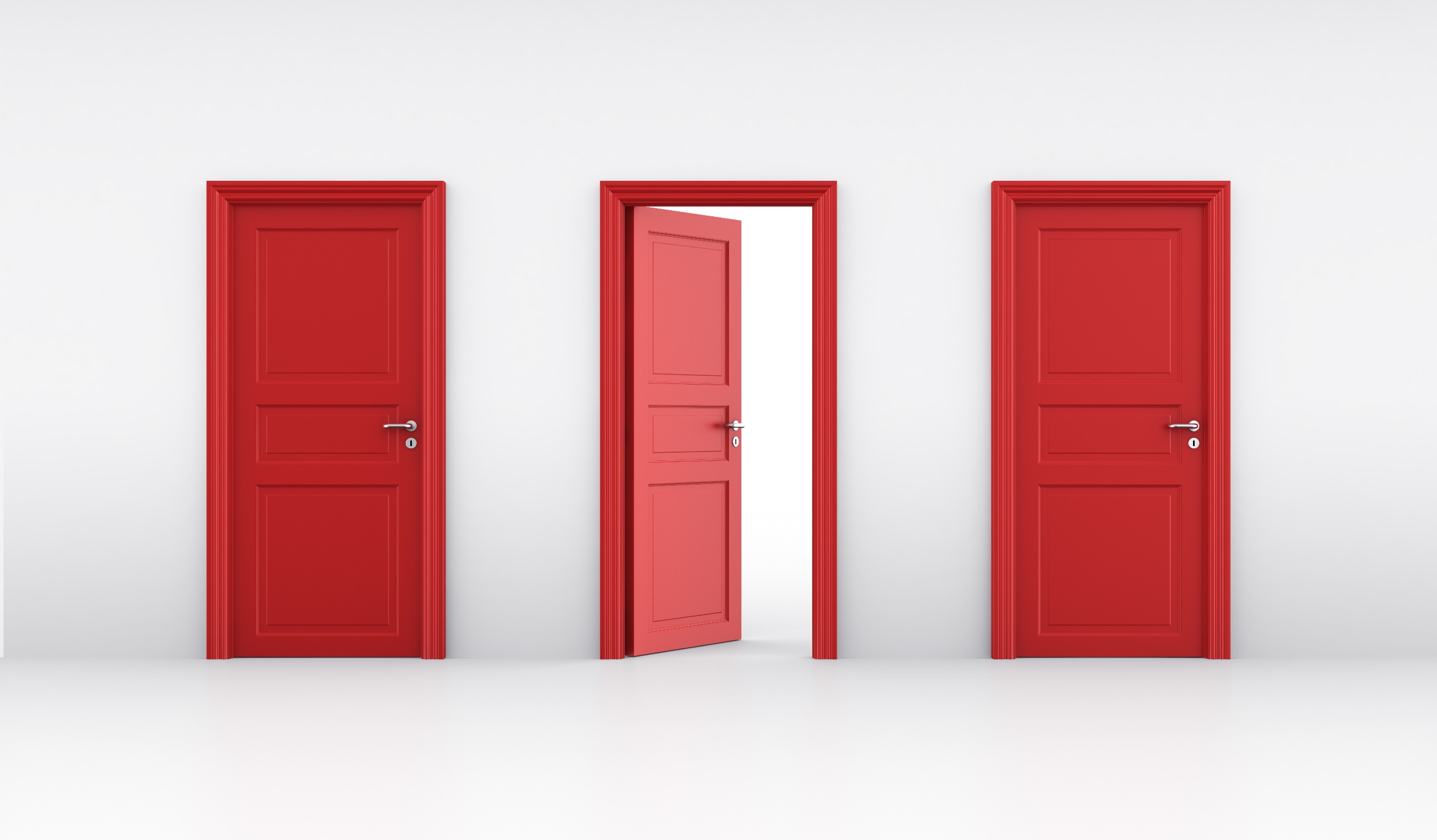 Breakout Rooms A
[Speaker Notes: Now, it is time for the round of BOR A. 
The rooms have educators from the same grade band. Later in the session, there will be another opportunity for BORs. Educators will remain in the same BORs. 
This round of BOR is 10 min long to discuss 3 items. The items are independent. Each item is aligned to the different content standard. 



https://docs.google.com/presentation/d/1i3e-IEGzYXJFhyOll3nTyH_6j6MxIBi49tGrmJ_Zz7M/edit#slide=id.ga80333bd55_0_119]
Breakout Room A (ES)
Increase the largest 4-digit number by 1. Then, decrease the smallest 3-digit number by 1. Find the difference of the two numbers. 

Emely visited the store where she purchased two pieces of the same kind of fabric. The first piece was 5 yd long. The second piece was 7 yd long. The total price for the purchase was $36. What was the price for each piece of fabric? 

Katarina makes the pattern using shape blocks. 
   Write the names of the shapes she uses.
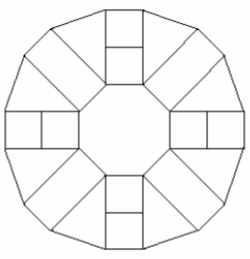 [Speaker Notes: This slide is for ES teachers.]
Breakout Room A (MS)
Without doing calculations show that 
   (24 • 17 + 17 • 6) is divisible by 5.

Using the most efficient method, evaluate the expression 
   6.8c – (3.6c – 2.1 + 2.2c) for c = 2.59

A figure is shown. What is the measure in degrees, of the missing angle?
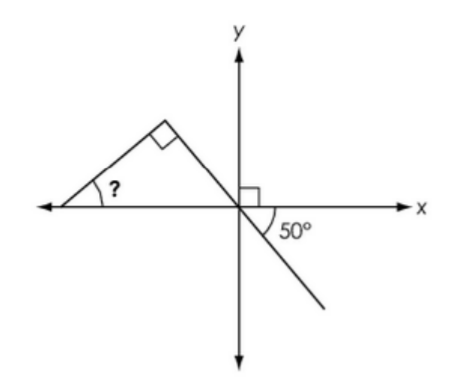 [Speaker Notes: This slide is for MS teachers.]
Breakout Room A (HS)
A square and a rhombus that is not a square have equal perimeters. Compare the areas of those shapes by showing your work. 

Using the most efficient method, solve the equations 
  (12x + 5)2 – 8(12x + 5) = -7
  (3x - 2)2 = 6x – 4
Consider two algebraic expressions (n + 2)2 – 4 and n2 + 4n. Use the figures to illustrate why the expressions are equivalent. Verify this result algebraically.
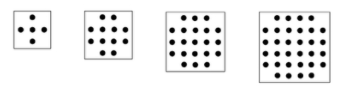 [Speaker Notes: This slide is for HS teachers]
Share Out
[Speaker Notes: After BORs’ time is over, this is an opportunity to share.]
Ohio Learning Standards
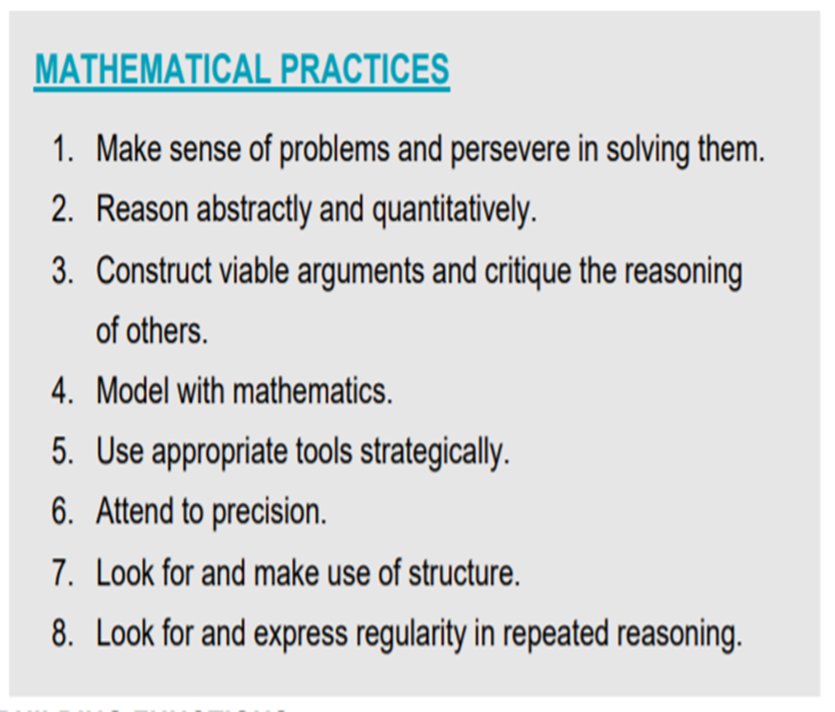 [Speaker Notes: http://education.ohio.gov/Topics/Learning-in-Ohio/Mathematics/Ohio-s-Learning-Standards-in-Mathematics


This slide shows the cover page of the Ohio Learning Standards document. Note that the Standards for Math practices is an integral part of it.]
G8-Geometry Learning Progressions by Topic
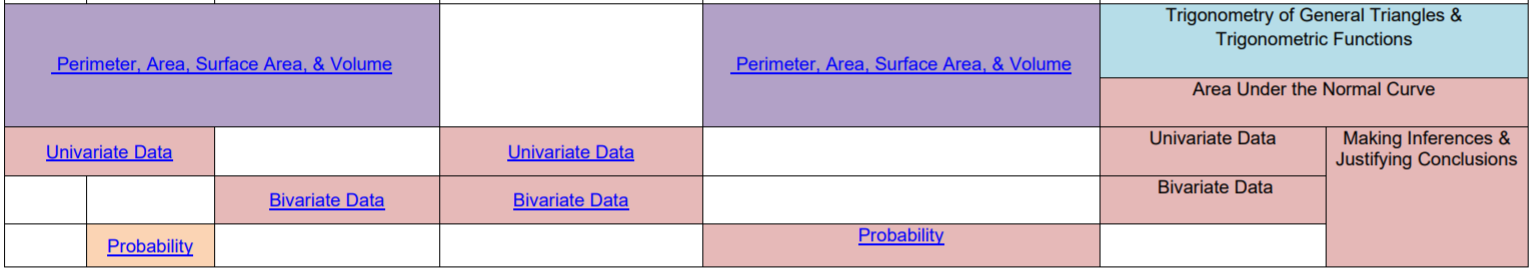 Seeing Structure…
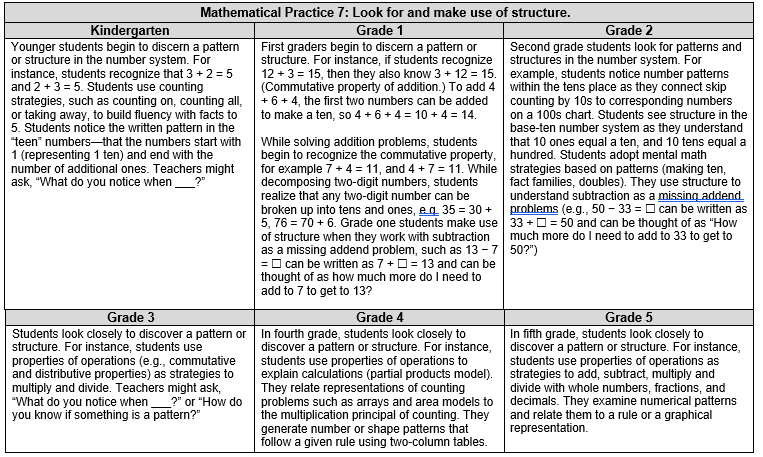 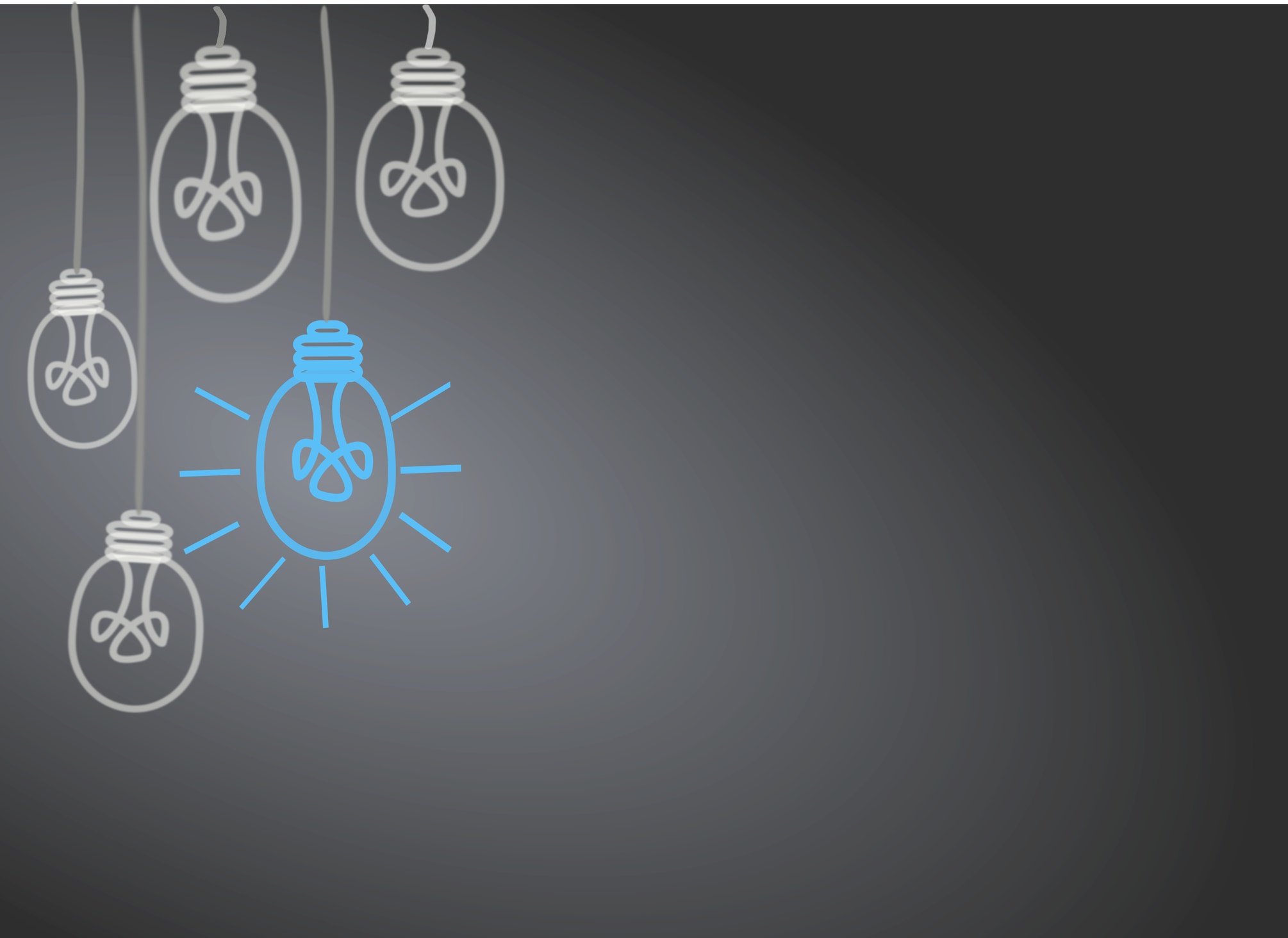 Progression K-HS: SMP. 7 Look for and Make Use of Structure
[Speaker Notes: The theme of the conversation in the next round of BORs is a progression of SMP.7]
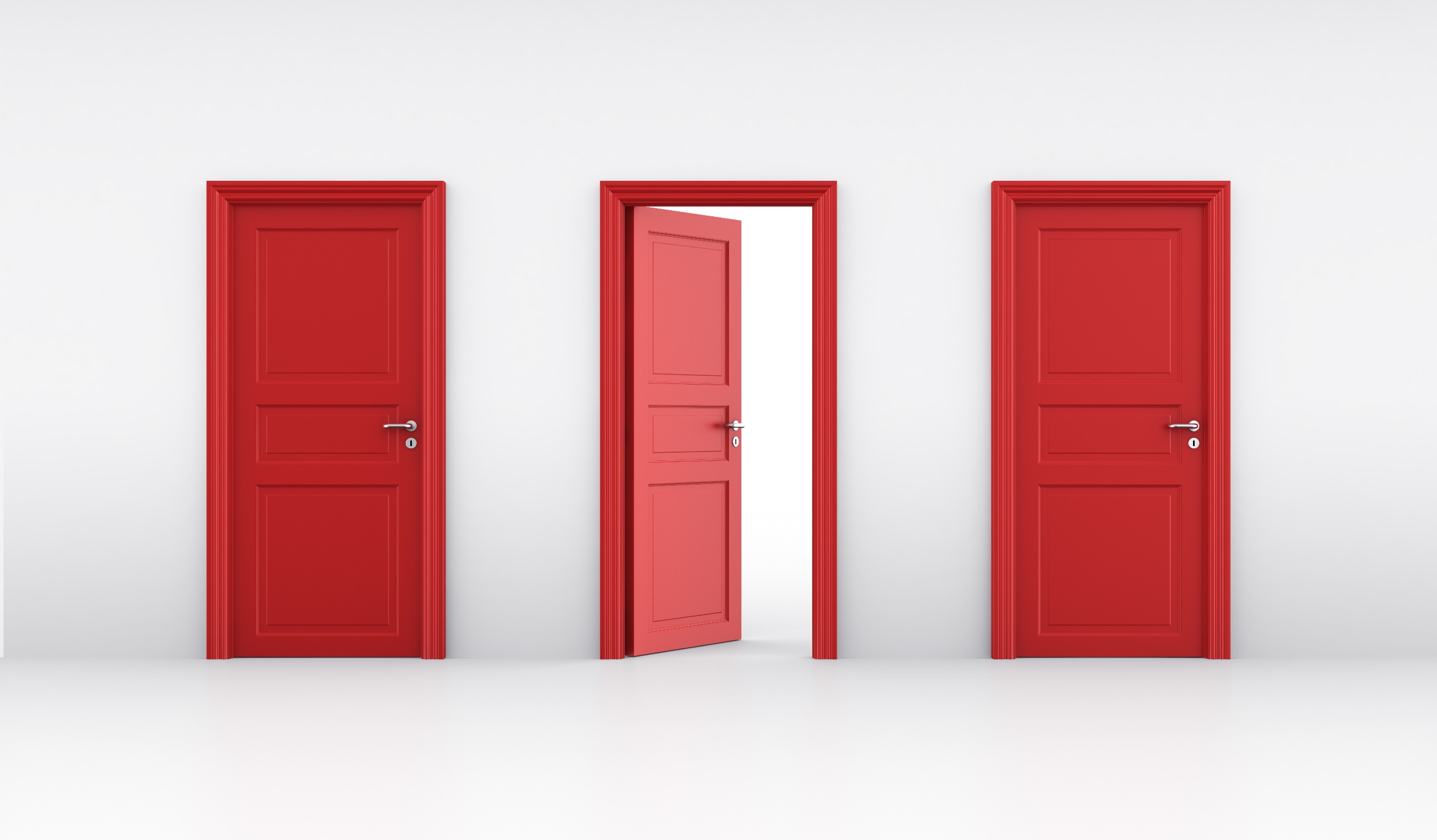 Breakout Rooms B
[Speaker Notes: In this round of BORs, educators stay in the same  Breakout Rooms and review the same 3 items through the lenses of Standards for Math Practice Progressions document. 
The time in BORs was 10 min.]
Breakout Room B (ES)
Increase the largest 4-digit number by 1. Then, decrease the smallest 3-digit number by 1. Find the difference of the two numbers. 

Emely visited the store where she purchased two pieces of the same kind of fabric. The first piece was 5 yd long. The second piece was 7 yd long. The total price for the purchase was $36. What was the price for each piece of fabric? 

Katarina makes the pattern using shape blocks. 
   Write the names of the shapes she uses.
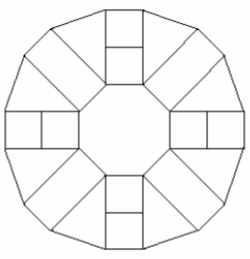 [Speaker Notes: These are Elementary School items.]
Breakout Room B (MS)
Without doing calculations show that 
   (24 • 17 + 17 • 6) is divisible by 5.

Using the most efficient method, evaluate the expression 
   6.8c – (3.6c – 2.1 + 2.2c) for c = 2.59

A figure is shown. What is the measure in degrees, of the missing angle?
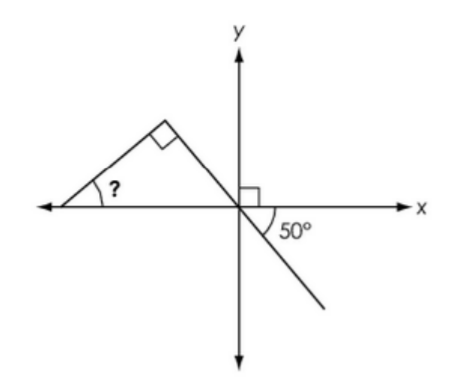 [Speaker Notes: These are Middle School items.]
Breakout Room B (HS)
A square and a rhombus that is not a square have equal perimeters. Compare the areas of those shapes by showing your work. 

Using the most efficient method, solve the equations 
  (12x + 5)2 – 8(12x + 5) = -7
  (3x - 2)2 = 6x – 4
Consider two algebraic expressions (n + 2)2 – 4 and n2 + 4n. Use the figures to illustrate why the expressions are equivalent. Verify this result algebraically.
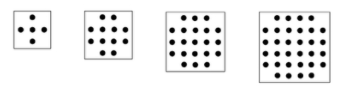 [Speaker Notes: These are High School items.]
Share Out
[Speaker Notes: After BORs’ time is over, this is an opportunity to share.]
SMP.7: Avenue of thinking
NCTM “Look Fors”
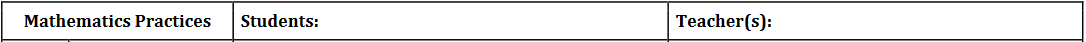 [Speaker Notes: The next couple slides show rubrics that students and teachers can use to access their ability to use SMP.7.  
This one is an NCTM rubric for Students and Teachers.

https://www.google.com/search?q=nctm+math+practice+look+fors&rlz=1C1GCEU_enUS820US820&oq=NCTM+math&aqs=chrome.1.69i57j35i39j0i20i263j0l2j69i60l3.3630j0j4&sourceid=chrome&ie=UTF-8]
SMP.7: Implementing Standards for Math Practices
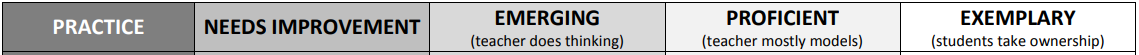 [Speaker Notes: Teachers’ rubric to assess SMP.7 tasks.]
SMP.7:Student Rubric
[Speaker Notes: Another teachers’ rubric to evaluate students’ ability to use SMP.7. This rubric can be edited to become the tool for the students to assess their SMP.7 skills.]
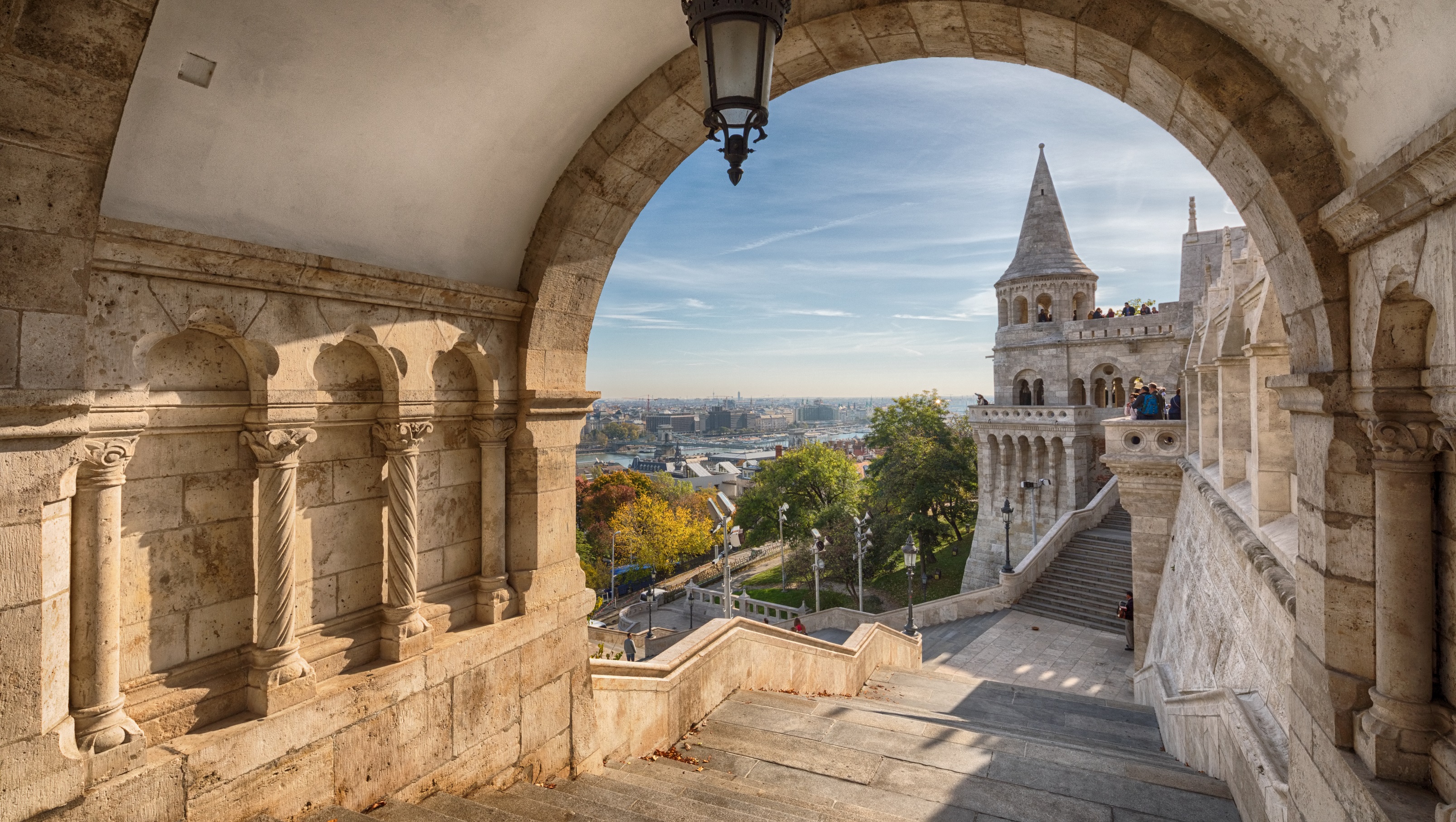 When we build, let us think that we build forever.”
 – John Ruskin
Mathematics Questions?
References
Illustrative Mathematics. (2014, May 6). Standards for Mathematical Practice: Commentary and Elaborations 
for 6–8. Tucson, AZ.

Koestler, C., Felton-Koestler, M. D., Bieda, K., & Otten, S. (2013). Connecting the NCTM process standards 
and the CCSSM practices. Reston, VA: The National Council of Teachers of Mathematics.

O'Connell, S., &  SanGiovanni, J. (2013). Putting the practices into action: Implementing the common core 
standards for mathematical practice, K-8. Portsmouth, NH: Heinemann.
.
Boston, M., Dillon, F., Smith, M., & Miller, S. (2017). Taking Action Implementing Effective Mathematics Teaching Practices, Grades 9-12. Reston, VA: The National Council of Teachers of Mathematics

Graham, K., Cuoco, A., & Zimmermann, G., (2010). Focus on High School Mathematics: Reasoning and Sense Making. Reston, VA: The National Council of Teachers of Mathematics
References
https://www.louisianabelieves.com/docs/common-core-state-standards-resources/guide--teacher-planning-for-math-practice-implementation.pdf?sfvrsn=2
“The Power of Making Mistakes in Learning Math”
http://mathpractices.edc.org/browse-by-mps.html#overlay-context
https://www.insidemathematics.org/common-core-resources/mathematical-practice-standards
https://www.redlandsusd.net/site/handlers/filedownload.ashx?moduleinstanceid=8304&dataid=8093&FileName=Standards%20for%20Mathematical%20Practice%207.pdf        
https://education.ohio.gov/getattachment/Topics/Learning-in-Ohio/Mathematics/Model-Curricula-in-Mathematics/Standards-for-Mathematical-Practice/Math-Practices-Rubric.pdf.aspx?lang=en-US
http://www.siam.org/Portals/0/Publications/Reports/gaimme-full_color_for_online_viewing.pdf?ver=2018-03-19-115454-057
http://education.ohio.gov/Topics/Learning-in-Ohio/OLS-Graphic-Sections/Learning-Standards 
https://docs.google.com/document/d/1zz8_G_qrdND_Ep2e4zvzICBHcOK_r61vfuwcHnP0oJk/edit
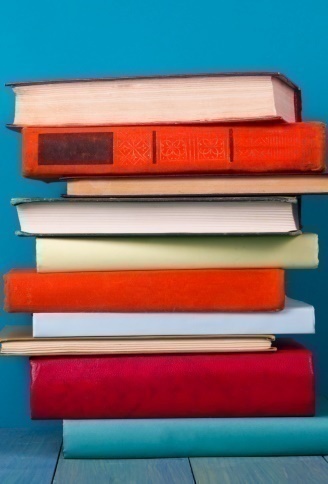 Resource Links
Ohio Department of Education Documents 
Standards for Mathematical Practice
Kindergarten - Grade 5 
Grades 6-8 
High School 

University of Arizona Progressions 
Standards for Mathematical Practice: Commentary and Elaborations for 6-8
Other National Resources 
Inside Mathematics 
Illustrative Mathematics 
Robert Kaplinsky: Math CCSS Math Practices Readable
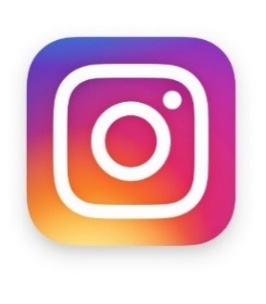 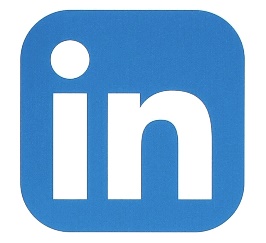 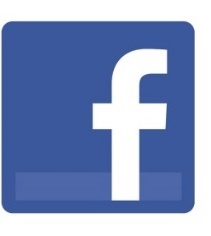 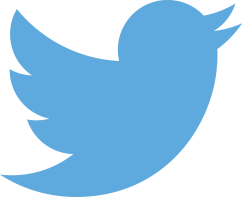 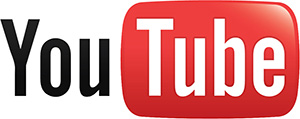 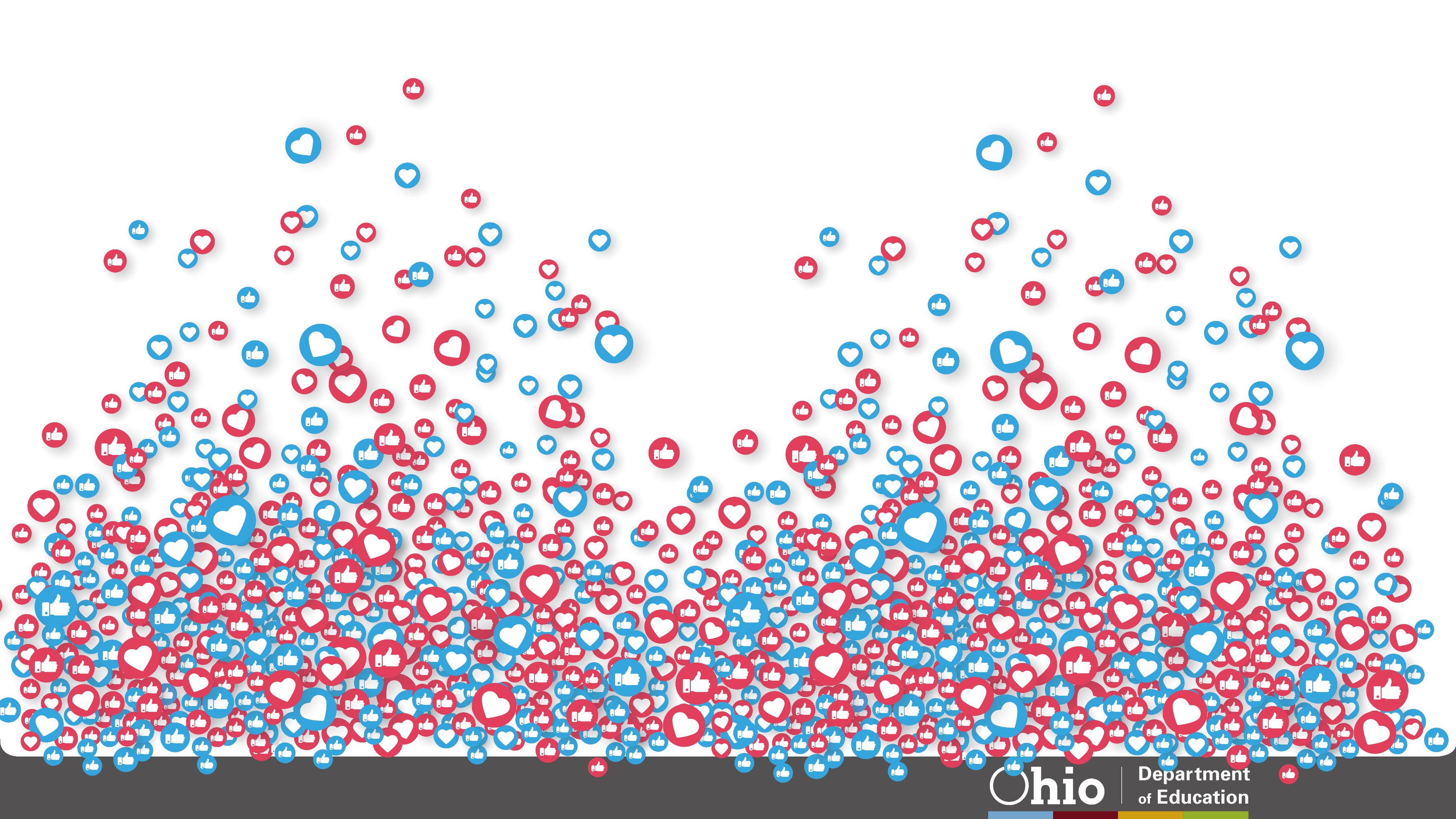 @OHEducation